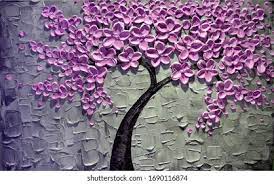 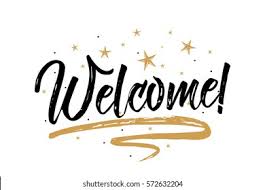 Geriatric Psychiatry
Sr Dhanya CHF
Asso.Professor, DEPT. PSYCHIATRIC NURSING
JMCON
Why is it a subspecialty?
Mental disorders may have different manifestations, pathogenesis, and pathophysiology from younger adults
Coexisting chronic medical illness
More medicines
Cognitive impairments
Increased risk for social stressors, including retirement and widowhood
The differences between elderly and young with mental illness
Assessment is different: e.g., cognitive assessment needed, recognize sensory impairments, allow more time
Symptoms of disorders may be different: e.g., different symptoms in depression
Treatment is different: e.g., different doses of meds, different psychotherapeutic approaches
Outcome may be different:                                       e.g., psychopathology in schizophrenia may improve with age
Ageing -Definition
Ageing is the progressive and generalized impairment of functions resulting in the loss of adaptive response to stress and in increasing the risk of age related disease.
The older adult period is divided into 
Young old  –  60 to 74 years
Middle old –  75 to 84 years
Old  old      _   85 to 100 years
Elite old     _  over 100 years
Old age population in India
The no of citizens above age 60 yrs-76.6 million
7.5% of total population
It is projected to become 173 million by 2026 (12% of total population)
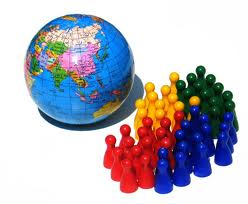 [Speaker Notes: Census 2011]
Terminologies
Gerontology: The medical study of the aging process
Geriatrics:  The study of diseases that affect the  elderly 
Geriatric nursing: Field of nursing that specializes in the care of elderly.
 Senescence: is the state or process of ageing.
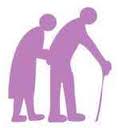 Normal Aging
Structural Changes 
Neurochemical Changes
Changes in Cognitive and Motor Abilities
The Aging Brain
Decline of brain weight 
Neuron loss 
Neuronal atrophy 
Synaptic loss 
Pruning of dendritic trees 
White matter changes 
Gliosis
Neurochemical Changes in Aging
marked changes in dopaminergic neurons

decrease in the levels of markers of the cholinergic system
Changes in Motor Abilities
Gait slowing   
Reaction time slowing   
Balance changes (vestibular, sensory, motor, and brain)
Changes in Cognitive Abilities
Cognition includes learning, memory etc.  
Learning or the ability to gain new skills and information may be slower in elderly, especially verbal learning.
Mental speed   Executive function   Retrieval   Episodic memory vs procedural 
memory   Free recall worse than recognition
CONTD….
Memory : immediate, short- and long- term memory. 
Immediate and Short-term memory remain intact, however, there ar affected by concentration which may be less in older adults.
Long-term memory is most affected by aging.  Retrieval is less efficient; the elderly need more cues
Mental Disorders of old age
Most common :
 cognitive disorders 
depressive disorders
substances use.
High risk of suicide
Risk factors
loss of social roles,
 loss of autonomy,
 deaths, 
declining health,
 increased isolation, 
financial constraints,
 and decreased cognitive functioning.
Cognitive Disorders
Delirium
 Dementia
 Amnestic Disorders
 Psychiatric disorders due to a Medical Condition 
 Postconcussional Syndrome
Benign senescent forgetfulness
Age associated mild memory problems. May also have cognitive problems due to anxiety.
Examples are forgetting names, misplacing items, and experiencing difficulty with complex problem-solving.
(aging-associated cognitive decline)
Post concussional Syndrome
Follows a history of head trauma resulting in cerebral concussion
LOC, posttraumatic amnesia, less commonly, post-traumatic seizures
Impairment in attention, concentration, performing simultaneous cognitive tasks, and in learning new information, or recalling information shortly after the injury
Not a form of dementia
Depression
Depression is the most frequent cause  of emotional suffering in later life and frequently diminishes quality of life. 
15% of all older adult community residences and nursing home patients
Accounts for 50% of older adult admissions to a psychiatric facility
Age is not a risk factor, but widowhood and chronic medical illness are
For those with a medical condition, depressive symptoms significantly reduce survival
Increases risk of suicide
CLINICAL FEATURES
Similar across lifespan but there may be some differences.   Among older adults:
Psychomotor disturbances more prominent (either agitation or retardation), 
Higher levels of melancholia(symptoms of non-interactiveness, psychological motor retardation or agitation, weight loss)
Tendency to talk more about bodily symptoms 
Loss of interest is more common
Social withdrawal is more common
Irritability is more common 
Somatization (emotional issues expressed through bodily complaints)is more common
 more somatic complaints such as decreased energy, sleep problems, pain, weakness, GI disturbances
Some have suggested that older adults are more prone to “depression without sadness” or a depletion syndrome manifested by withdrawal, apathy, and lack of vigor.
Pseudo dementia—“depression with reversible dementia” syndrome: dementia develops during depressive episode but subsides after remission of depression.

Mild cognitive impairment in depression ranges from 25% to 50%, and cognitive impairment often persists  1 year after depression clears.
Bereavement
Normal grief starts with shock, proceeds to preoccupation, then to resolution
May be prolonged in elderly, but consider major depression if there is marked psychomotor retardation, lasts over 2 months, marked impairment, or if suicidal ideation
Bipolar Disorder
Do organic workup if onset is over 65
Usually more irritable than euphoric, and paranoid rather than grandiose
May have dysphoric mania, with pressured speech, flight of ideas, and hyperactivity, but thought content is morbid and pessimistic
Schizophrenia
Usually before 45, but there is a late onset type beginning after age 65
Paranoid type more common
Residual type occurs in 30% of those affected:  Emotional blunting, social withdrawal, eccentric behavior, and illogical thinking predominate
Delusional Disorder
Onset between 40 and 55
Persecutory or somatic delusions most common
May be precipitated by stress, loss, social isolation , visual impairment, deafness, immigrant status
Anxiety Disorders
Very common in elderly
May occur first time after age 60, but not usually
Most common are phobias, especially agoraphobia
May be due to medical causes or depression
Sleep disorders
Advanced age is single most important factor associated with increased prevalence of sleep disorders
REM sleep behavior disorder occurs among elderly men
Advanced sleep phase -go to sleep early, and awaken during night
Dementia associated with more arousals, increased stage I sleep; decreased stages 3/4
[Speaker Notes: RBD occurs when you act out vivid dreams as you sleep. These dreams are often filled with action. They may even be violent.
NREM SLEEP – stage 1 reduced wakefulness.. muscles are still quite active and the eyes roll around slowly and may open and close from time to time. - period of transition . slower alpha waves with a frequency of 8-13 Hz, and then to theta waves with a frequency of 4-7 Hz
Stage 2- first unequivocal stage of sleep, during which muscle activity decreases still further and conscious awareness of the outside world begins to fade completely. theta wave range + sleep spindles (short bursts of brain activity in the region of 12-14 Hz, lasting maybe half a second each, also known as sigma waves) and K-complexes. (short negative high voltage peaks, followed by a slower positive complex, and then a final negative peak, with each complex lasting 1-2 minutes) 
Stage 3 ND – slow wave sleep-  delta waves- most relaxed with reduced brain temperature, breathing rate, heart rate and blood pressure]
Substances and Alcohol
Brain is more sensitive as ages
Due to changes in metabolism, a given amount may produce a higher blood level 
May worsen normal changes in sleep and sexual functioning
Sudden onset delirium in hospitalized patients usually from withdrawal
Psychiatric Evaluation
See patient alone to assess for suicidal/homicidal ideation even if cognitively impaired
May need info from caretaker
May take extended time due to slower response time
Family history--Alzheimer’s disease is transmitted as an autosomal dominant trait in 10-30% of the offspring of parents with Alzheimer’s disease
Review of all meds, over the counter, prescribed, herbal
Alcohol and substance abuse history
MSE
General description
Mood, feelings, affect
witzelsucht is the tendency to make puns and jokes and laugh aloud at them
Language output
Non fluent or Broca’s aphasia--understanding intact but can not speak, speech may be telegraphic
fluent or Wernicke’s aphasia
global aphasia
ideomotor apraxia--can not demonstrate use of simple objects
Visuo spatial functioning--some decline is normal with age
perceptual disturbances
may be transitory resulting from decreased sensory acuity
types of agnosia (the inability to recognize and interpret the significance of sensory impressions:  the denial of illness (anosognosia), the denial of a body part (atopognosia); or the inability to recognize objects (visual agnosia) or faces (prosopagnosia)
Metabolic changes
Decrease in lean body mass and total body water
Increase in body fat, prolongs half life
Hepatic metabolism decreases, as well as production of albumin 
Decreased renal function
Psychopharmacology
Evaluate physically first, including EKG
Bring in all meds
Should give meds 3-4 times over 24 hrs.
Washout of psychotropic meds sometimes beneficial
Major goals are to improve quality of life, maintain in community, and delay or avoid nursing home placement
Start at lower doses
Watch for all drug interactions
Compliance may be a problem
Cognitive dysfunction may require help with medication regimen
Five “Ds” of Psychiatric Care in Older Adults
Think of these possibilities and consider course: 
Delirium: days to weeks
Drugs: days to months 
Disease: days to months 
Depression: weeks to months
Dementia: months to years
THANK YOU.